INTERAZIONI IONI-SOLVENTE
Ver 21.04.20
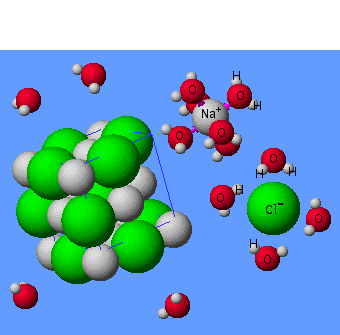 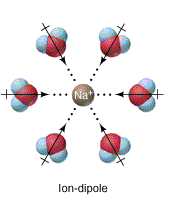 1
COSA SONO GLI ELETTROLITI ?
GLI ELETTROLITI SONO CLASSIFICATI IN 2 MODI
2
1) CLASSIFICAZIONE PER LE LORO PROPRIETÀ
ELETTROLITI VERI 
     O IONOFORI
2) ELETTROLITI POTENZIALI 
    O IONOGENI
- PRODUCONO IONI PER INTERAZIONI FISICHE
- PRODUCONO IONI PER
  INTERAZIONI CHIMICHE
- SE PURI SONO FATTI  DA IONI
- SE PURI NON SONO FATTI
    DA IONI
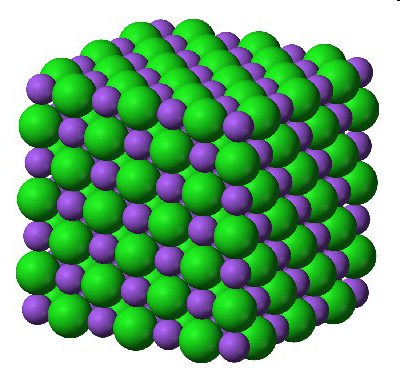 Es. NaCl, CaO
Es. HCl, CH3COOH
HCl + H2O --> Cl- + H3O+
3
2) CLASSIFICAZIONE CHE DIPENDE DAL SOLVENTE 

ELETTROLITI FORTI: DANNO SOLUZIONI ACQUOSE CON ELEVATA CONDUCIBILITÀ ELETTRICA
ELETTROLITI DEBOLI: DANNO SOLUZIONI ACQUOSE CON BASSA CONDUCIBILITÀ ELETTRICA
4
PERCHÉ UN CRISTALLO IONICO SI SCIOGLIE IN UN SOLVENTE PREFERENZIALMENTE POLARE?
Per poter rispondere bisogna prima ricordare alcune espressioni già studiate nel corso di chimica fisica I
5
È necessario prima dimostrare che il valore di DG associato ad un processo rappresenta il lavoro massimo, escluso quello di espansione, che si può ottenere da quel processo in condizioni di T e p costante. 

a T and p constanti DG = DWextra max
6
1) G = H – TS    		a T costante       2) dG = dH -TdS
3) H = U + pV      	4) dH = dU + pdV + Vdp
5) dU = dq + dw   	G e U 	 sono funzioni di stato   
			q e w    non sono funzioni di stato
6) dw = dwextra + dwespansione =     7) dwextra - pdV
8) dU = dq - pdV + dwextra
9) dH = dq - pdV + dwextra + pdV + Vdp
7
dH = dq + dwe + Vdp

a pressione costante     dH = dq + dwe

dG = dH - TdS  = dq + dwe - TdS
Se il processo è reversibile         dq = TdS e quindi

dG = dwextra che è anche w max dato che il processo è reversibile

DG = Wextra, max
8
DG = We, max
Questa relazione serve per trattare i modelli presi successivamente in considerazione.
In condizioni di T e p costanti e reversibilità
il lavoro W si comporta come una funzione di stato
9
IL MODELLO DI BORN (1920) PER LO STUDIO DELL’INTERAZIONE IONE-SOLVENTE
1) SI CONSIDERANO GLI IONI COME SFERE (raggio ri) E CARICA (zie0)

2) LE INTERAZIONI TRA IONI E SOLVENTE SONO PURAMENTE ELETTROSTATICHE

3) IL SOLVENTE È UN CONTINUO CON COSTANTE DIELETTRICA  COSTANTE
10
+
+
TEORIA DI BORN (1920) 
interazione ione-solvente
DG
I-S
STATO INIZIALE
NO INTERAZIONE  I-S
STATO FINALE
INTERAZIONE I-S
Ione nel vuoto
Ione nel solvente
La variazione DG corrisponde all’energia libera di interazione ione-solvente
11
+
VUOTO
STATO INIZIALE
SOLVENTE
STATO FINALE
12
POICHÉ w SI COMPORTA IN QUESTO CASO COME UNA FUNZIONE DI STATO PER FARE I CALCOLI SI PUÒ USARE UN CICLO.
partenza
+
+
VUOTO
w1
w1 = SCARICA IONE NEL VUOTO
-DG
I-S
w2
w2 = PASSAGGIO VUOTO-SOLVENTE
SOLVENTE
w3
w3 = CARICA IONE NEL SOLVENTE
w1 + w2 + w3 - DGI-S= 0
13
perché le interazioni sono solo elettrostatiche
w2 = 0
w1 + w3  =  DGI-S
14
+
+
CALCOLO DI w1
POTENZIALE ELETTROSTATICO
Y in un punto = lavoro per portare  unitaria dall’infinito al punto.
Yr ad una distanza r da una sfera carica = lavoro per portare  unitaria dall’infinito ad r.
|Yr| = Er  r
da considerazioni vettoriali  Yr = -Er  r
Er = campo elettrico
E
Poiché  E = f(r)
Yr =
se la sfera ha raggio ri     Yri =
pot. elettrostatico sulla sup. della sfera
15
F tra 2 cariche nel vuoto
se q1 = q e q2 = 1
ma F per unità di carica = E
16
+
lavoro di carica di una sfera raggio ri inizialmente scarica
dw = Yri  dq
per caricare fino a zie0  (zi = n° di cariche elementari, e0 = carica elementare 1.6  10-19 coulombs)
lavoro di scarica
di uno ione nel vuoto
17
CALCOLO DI w3
LAVORO DI CARICA AVVIENE NEL SOLVENTE 
ESISTE LE COSTANTE DIELETTRICA e
e > 1
lavoro di carica nel mezzo w3 =
18
DGI-S = w1 + w3 =
> 0
>1
PREVISIONI DELLA TEORIA

1) DGI-S < 0 sempre: lo ione è più stabile in soluzione che nel vuoto
2) DGI-S diventa più negativa al diminuire del raggio ionico e al crescere 
di e.
19
20
DG quantità poco pratica: 	è molto più facile e pratico misurare  calore             DH )
dG = dU + PdV + VdP - TdS - SdT
se processo reversibile      dG = VdP - SdT
a P costante
variazione di entropia per l'interazione I-S
21
variazione di entalpia per l'interazione I-S
DHI-S facilmente determinabile da misure di calore
22
e dipende da T ?
e = f(T)
23
E' POSSIBILE EFFETTUARE MISURE IONICHE INDIVIDUALI?
NON È POSSIBILE EFFETTUARE MISURE SU UN SINGOLO IONE:
 (ECCETTO NUMERI DI TRASPORTO)
 SI DEVONO FARE MISURE SU COPPIE DI IONI DI SEGNO OPPOSTO!!!
24
Si osserva che la differenza sperimentale di DHsale-H2O  per sali con ioni comuni è costante: 
è una prova che esistono dei contributi ionici individuali costanti
Si può ottenere sperimentalmente o con i calcoli il valore del
 contributo ionico individuale?
25
Secondo Born, a parità degli altri parametri, ioni con stesso ri devono dare stesso contributo a DHI-S e DGI-S                  È VERO ?
Tab. con valori di r per alcuni ioni
Se si considera KF 
si può attribuire lo stesso contributo al DH  per i due ioni???
26
Altro problema
la dissoluzione di un sale sperimentalmente fornisce valori < 10 kcal/mol 
Dalla teoria di Born si prevedono 100-200 kcal/mol
come mai la discrepanza ?
Il modello rispecchia la realtà?
Modello di Born
ione isolato    vuoto 	        soluzione
Realtà 
ione nella struttura cristallina       	    soluzione
1) ioni interagiscono tra loro nel cristallo
2) si rompe la struttura cristallina
3) gli ioni interagiscono col solvente
27
Ad esempio per un cristallo di KF
1) dissociazione cristallo in gas 
di ioni K+ e F-  molto lontani tra loro
DHreticolare si misura (spettroscopia)
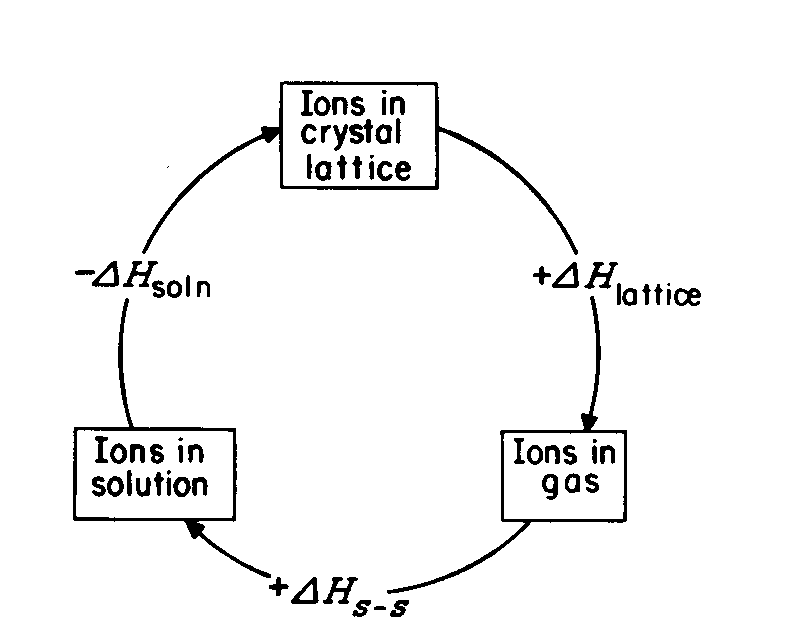 3) chiusura ciclo si ricostruisce il cristallo in soluzione 
DHsoluzione 
si misura (calorimetria)
2) introduzione nel solvente:  
si calcola DHSale-Solvente
DHret+ DHS-S - DHsoluz. = 0
DHsoluz. ---> da misure di calore
DHS-S = DHsoluz. - DHret
DHret. ---> da misure spettroscopiche
28
TABELLA COMPARATIVA PER ALCUNI SALI
spettro
calorimetria
calcolato
29
VERIFICA DEL MODELLO BORN
Se si prende in considerazione il fatto che secondo Born 2 ioni di uguale raggio hanno uguale DHI-H2O
DHK+-H2O = DHF- -H2O =                =  -98.9 kcal/mol
Da cui si può ricavare DHIONE-H2O “sperimentale” per qualunque ione e confrontarlo con dati dall’equazione teorica
30
Confronto di DHIONE-H2O in kcal/mol assumendo che 
colonna 1)  sia vera l'equazione di Born (*)
colonna 2) DHK+-H2O = DHF- -H2O = -98.9 kcal/mole
(*)
31
Sono i valori della colonna 4 proporzionali ad 1/r  ?
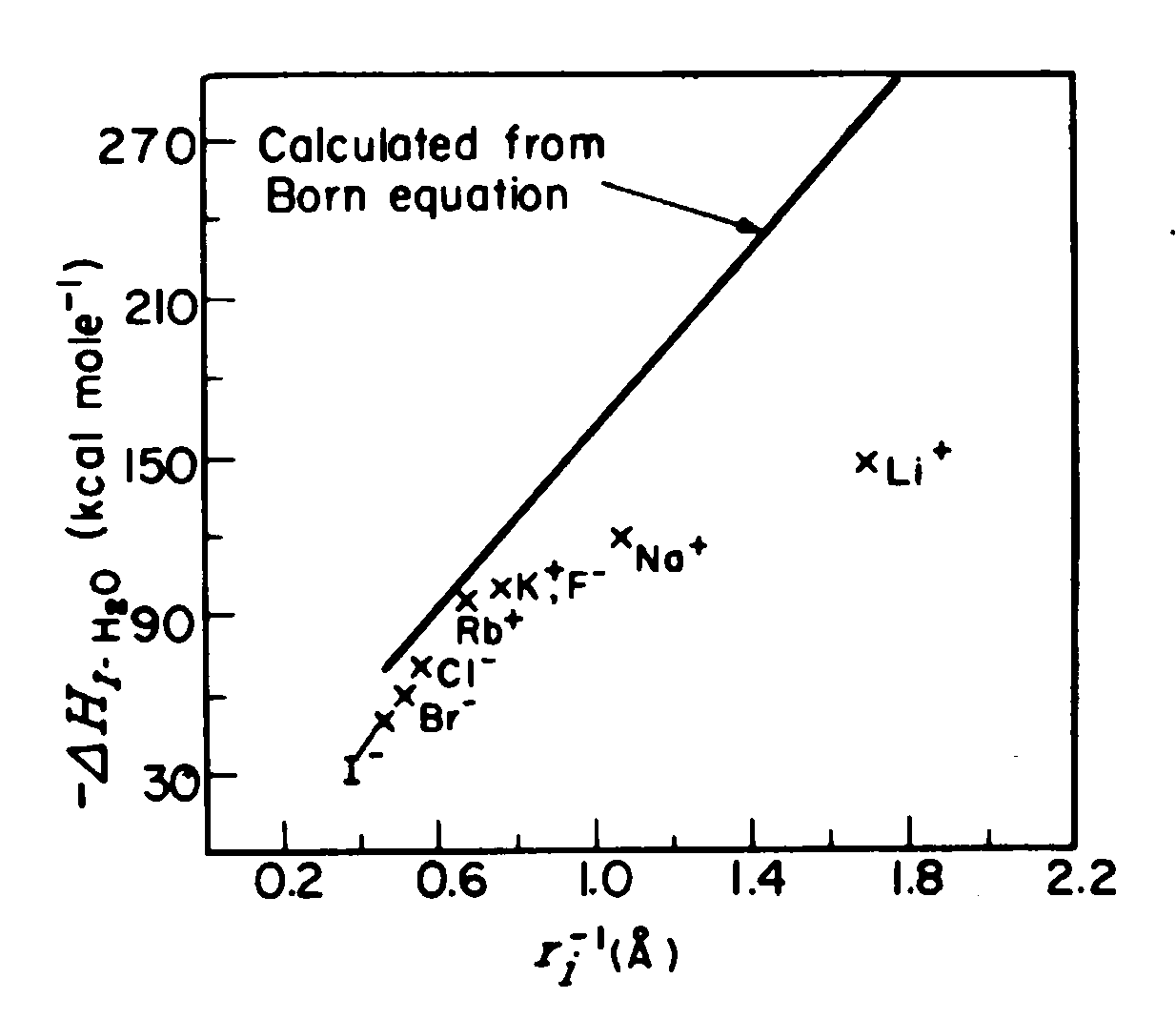 32
È VALIDA LA TEORIA DI BORN ?
Se si sommano 0.85 Å ai raggi dei cationi e 0.1 Å ai raggi degli anioni, il grafico -DGI-S vs 1/ri risulta una retta: ma perché proprio questi 2 valori ? 

NON ESISTE UNA GIUSTIFICAZIONE
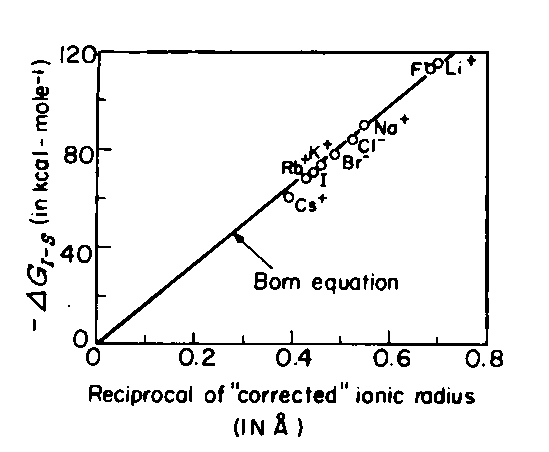 BISOGNA IMPLEMENTARE IL MODELLO!!!
33
STRUTTURA DELL’ACQUA
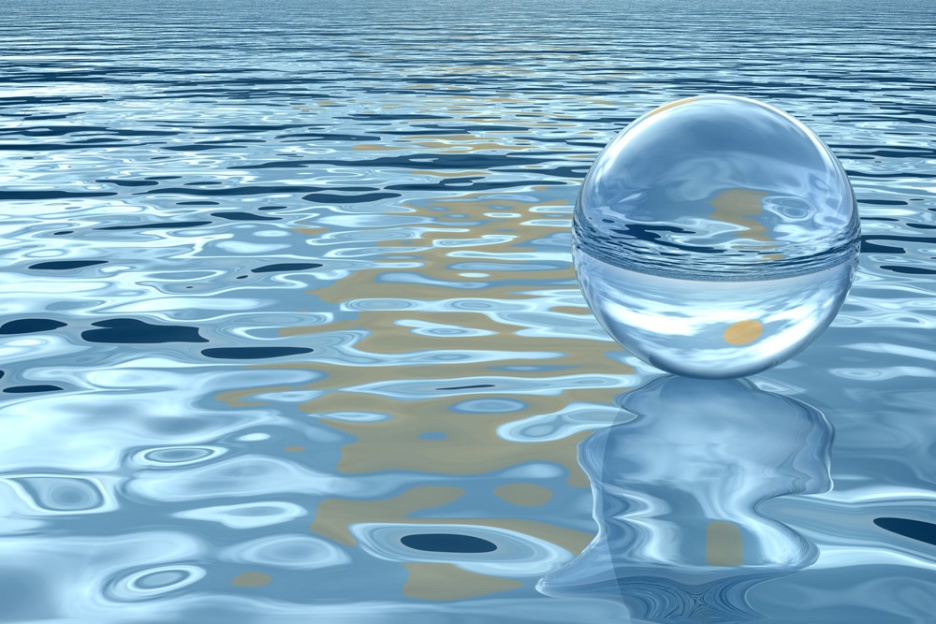 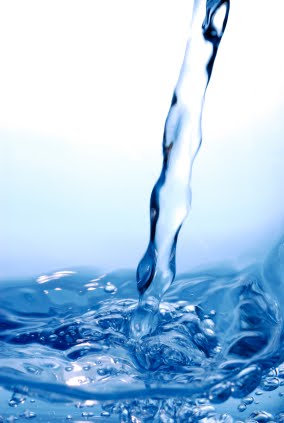 34
elettronegatività Pauling
 O = 3.44          H = 2.20
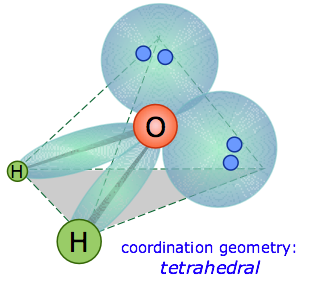 H2O è un dipolo
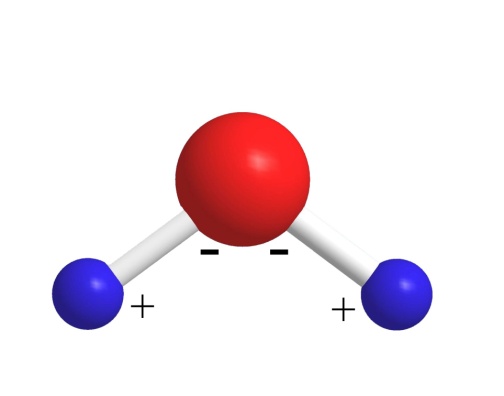 104.5°
H
baricentro +
m = 6.17×10-30 Cm
poiché 1 debye = 3.33×10-30 Cm
H
O
baricentro -
m = 1.85 debye in gas, 2.42 in liquido, 2.80 nel solido
35
1 pm = 10-12 m: 100 pm = 1 Å
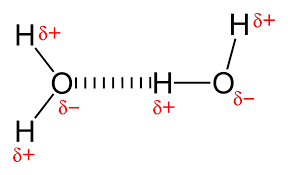 99 pm
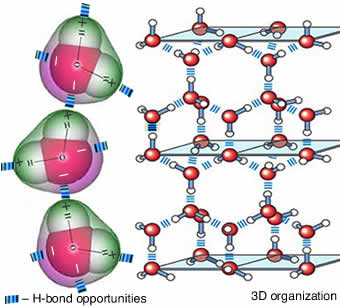 177 pm
La molecola H2O(I) è assimilabile a una sfera con r = 181 pm
36
H2O in fase solida 
gli O sono messi ai vertici di una struttura aperta esagonale corrugata
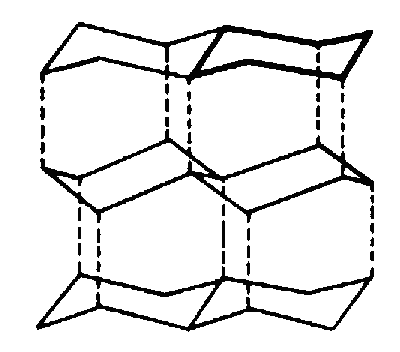 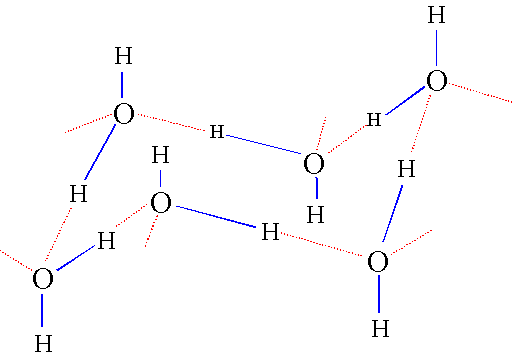 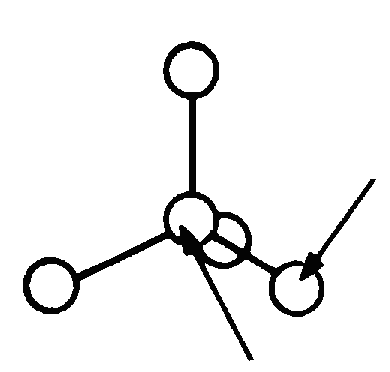 O coordinato
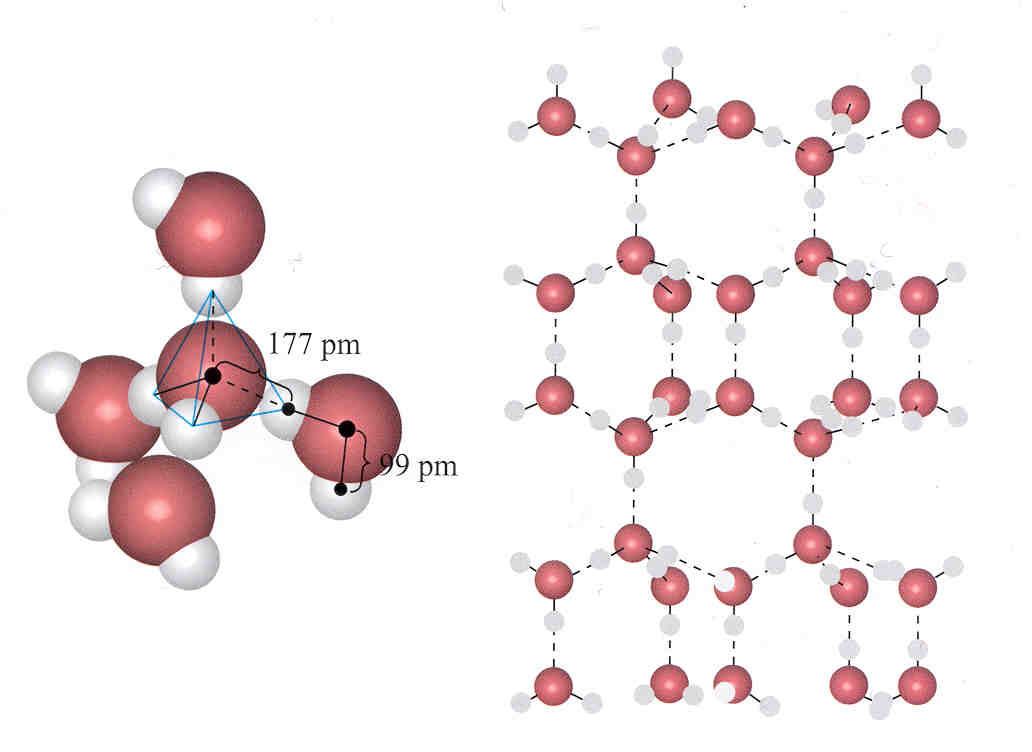 O centrale
ogni O è coordinato ad altri 4 O
coordinazione tetraedrica
37
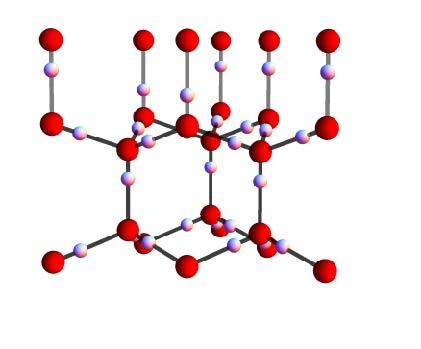 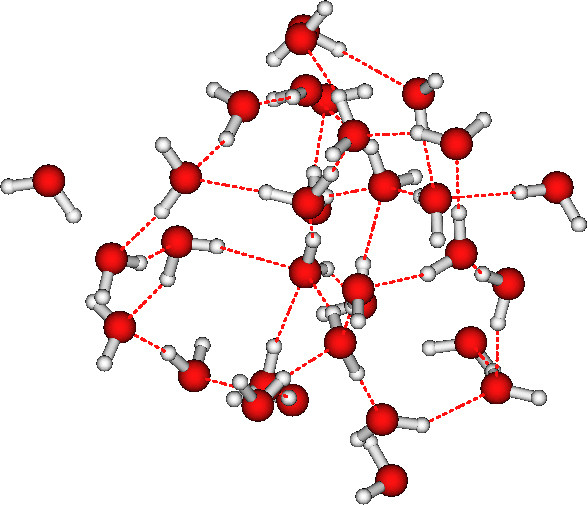 38
TEORIA DI BERNAL-FOWLER
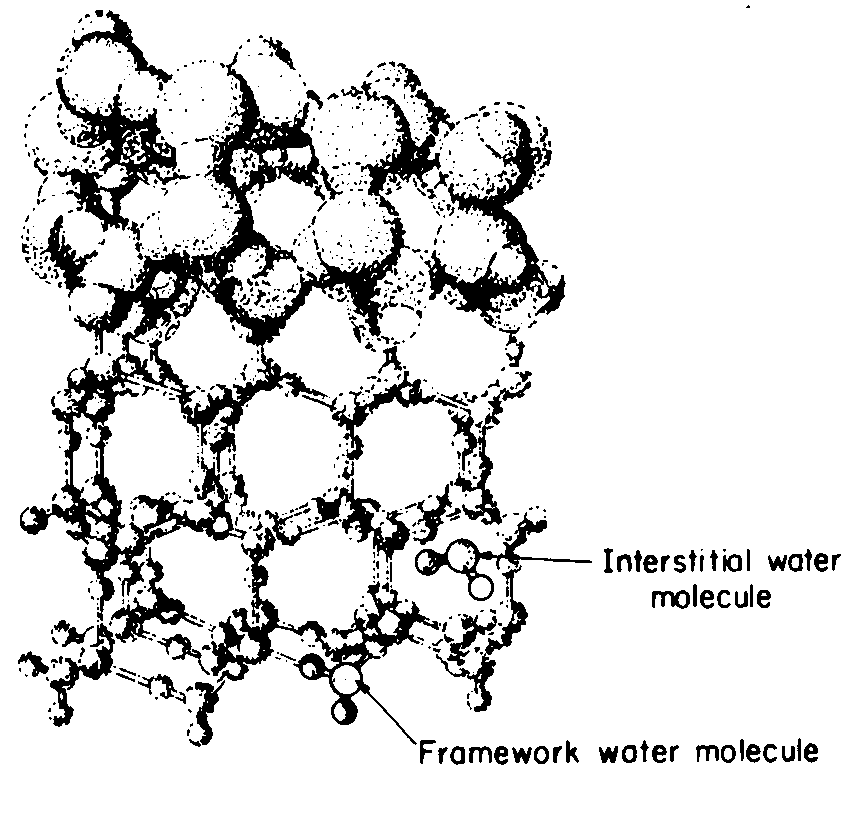 Quando H2O solida fonde la struttura si conserva parzialmente, e alcune molecole si infilano negli ampi interstizi vuoti e quindi il volume molare diminuisce.
densità H2O (l) > densità H2O (s)
39
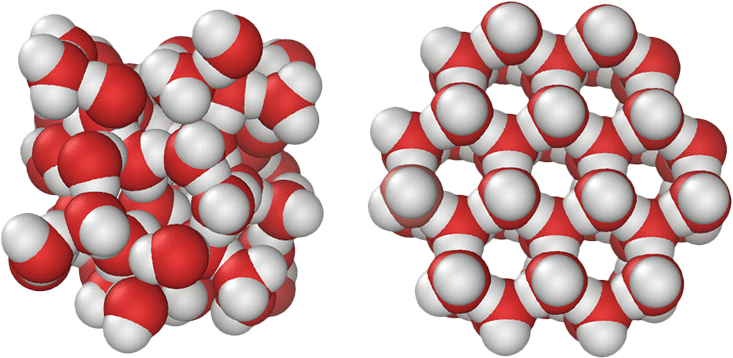 H2O solida
H2O liquida
acqua solida
acqua liquida
40
COSA SUCCEDE QUANDO UNO IONE ENTRA NELL’ACQUA?
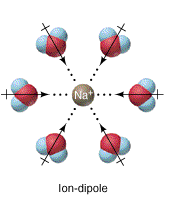 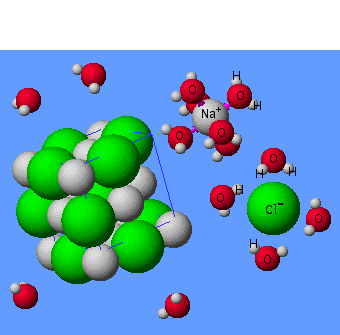 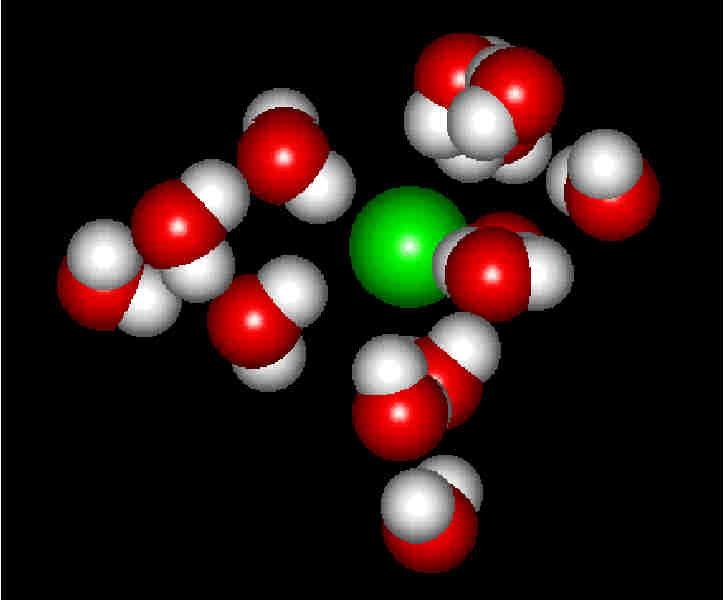 41
Si può pensare alla formazione di 3 zone distinte
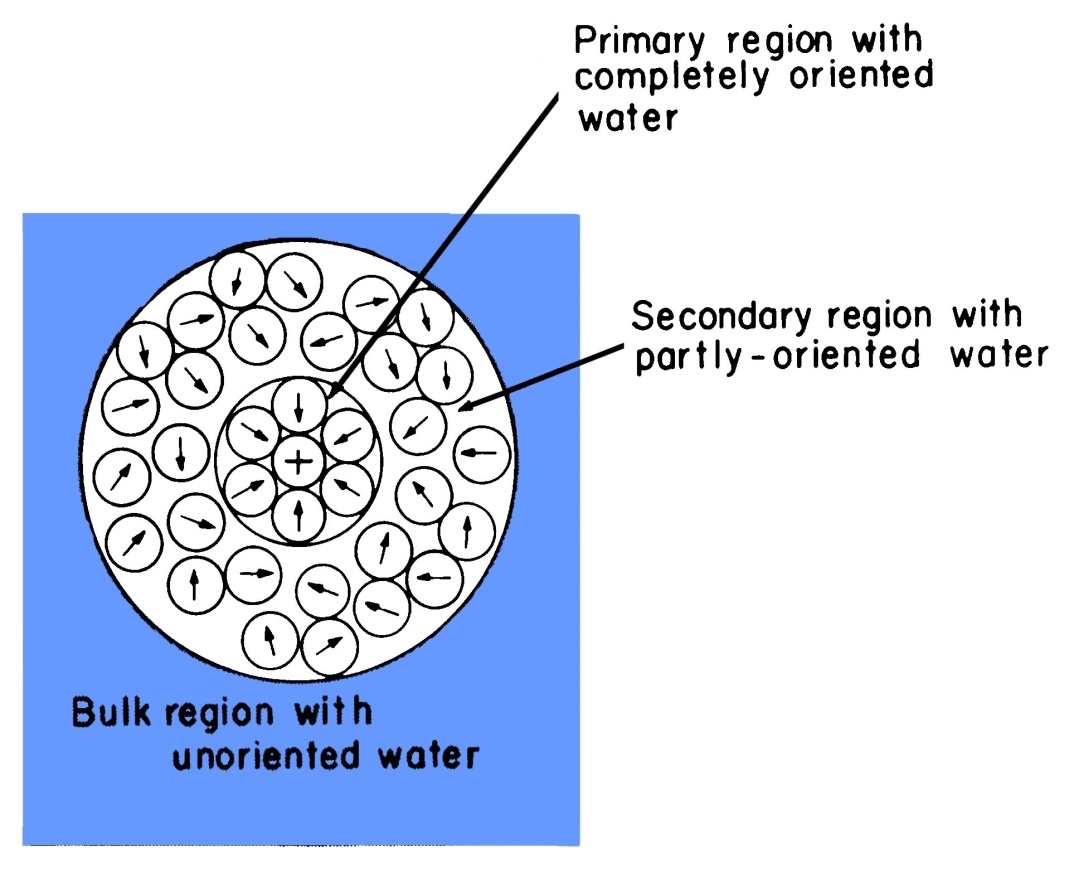 +

H2O solidale con ione
Da queste considerazioni nasce il modello successivo:
42
MODELLO IONE-DIPOLO
Bernal-Fowler (1933)
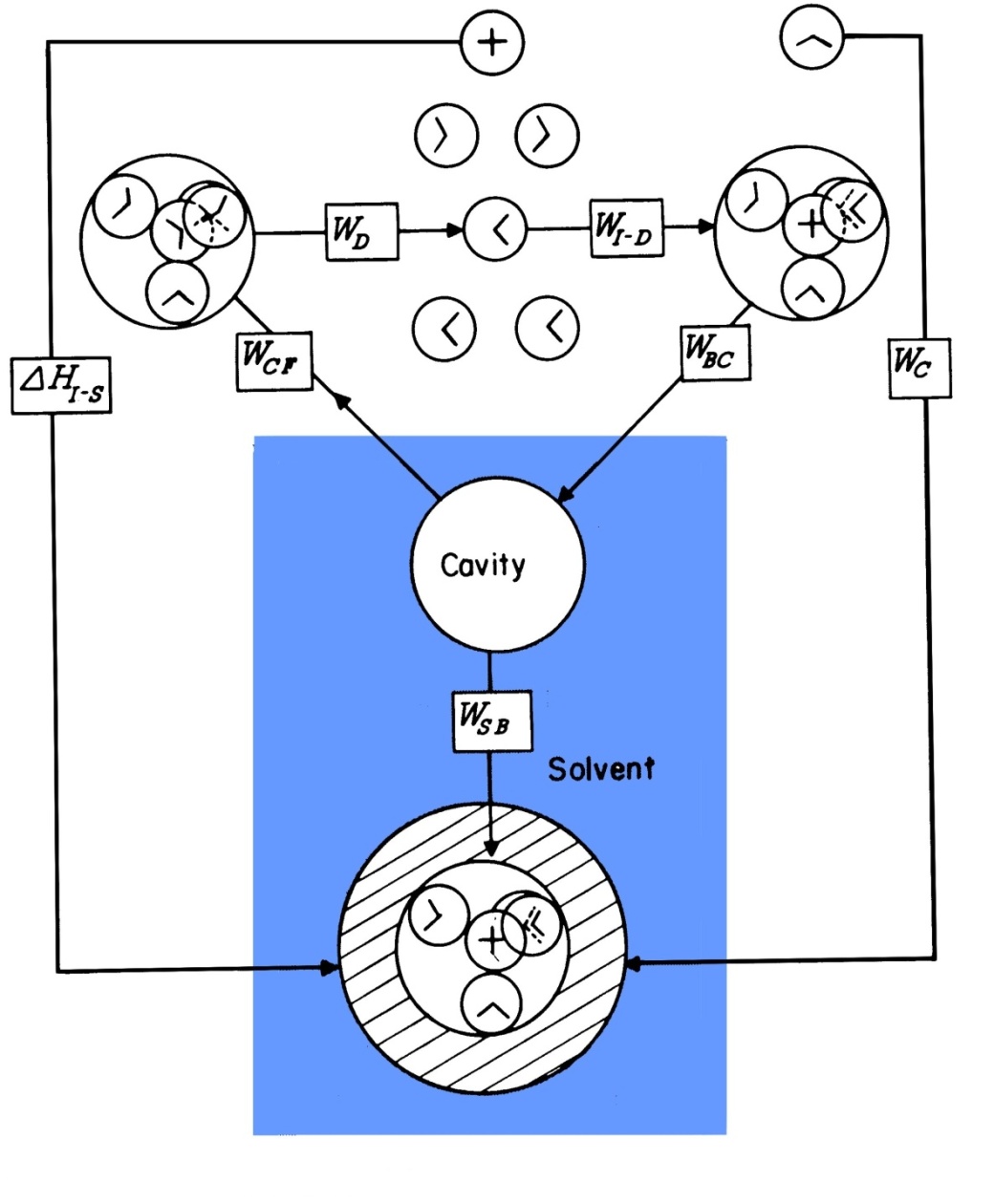 43
Si suppone che uno ione in H2O sia attorniato da n molecole di H2O nella prima sfera (in questo esempio n=4)
Si costruisce un ciclo più complicato di quello precedente di Born e per ciascuno stadio si calcola W
Sempre considerando T, p costanti e reversibilità
1) WCF: lavoro per formare una cavità nel solvente di n+1 molecole di H2O  (in questo esempio 5)
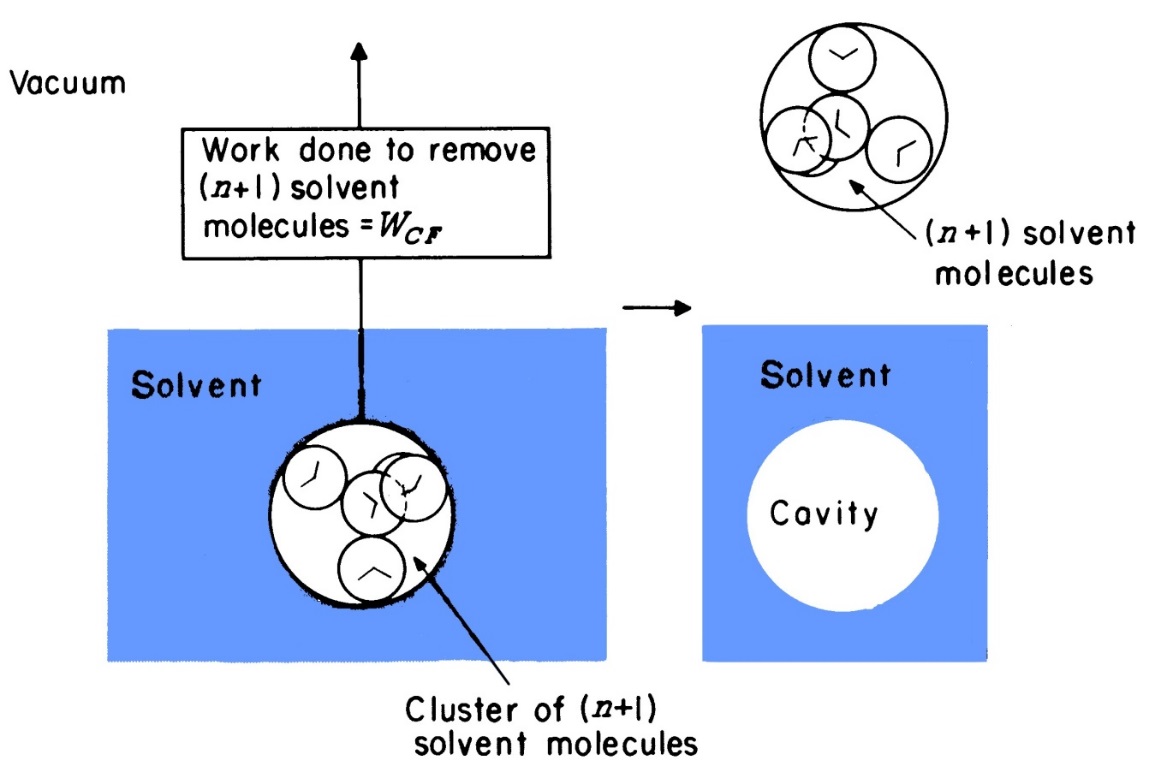 44
2) WD: Dissociazione del solvente in n+1 molecole discrete
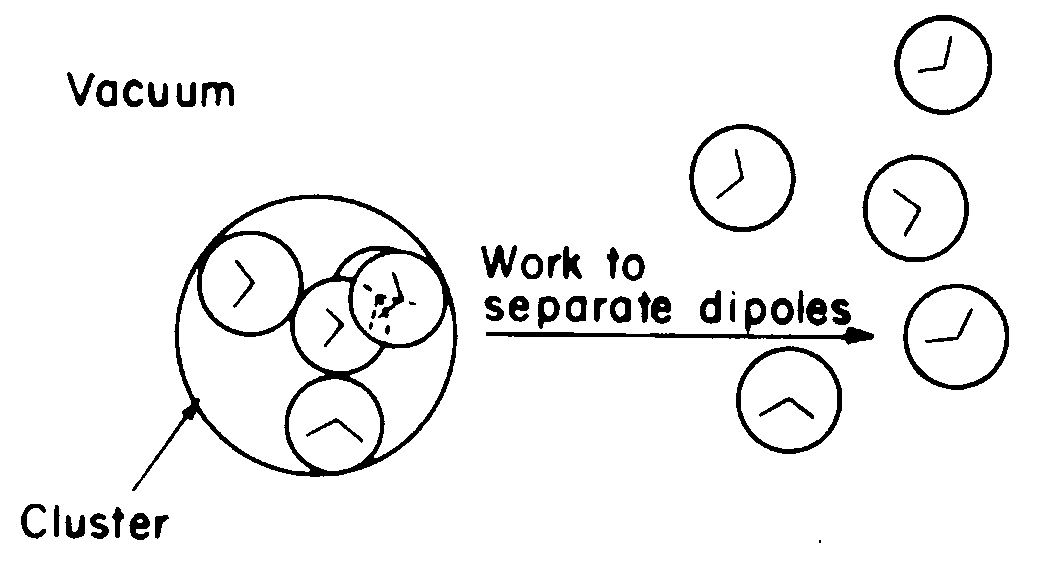 45
3) WI-D: coordinazione di n molecole di H2O attorno allo ione per interazione ione-dipolo (in questo esempio 4)
resta fuori
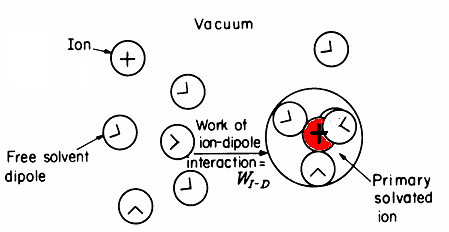 Una molecola di H2O resta fuori
46
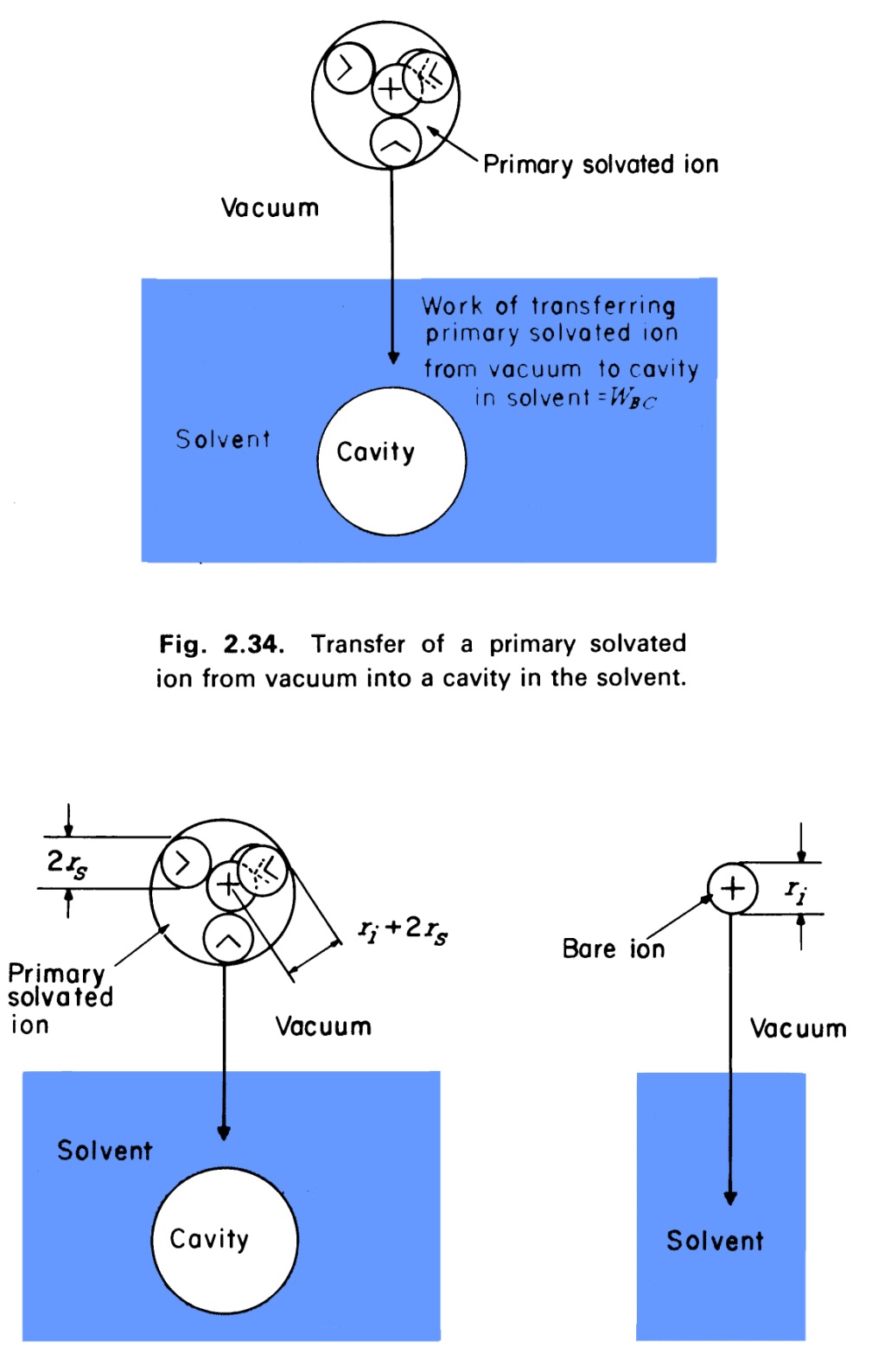 4) WBC: scarica dello ione e 
ri-introduzione del sistema
ione-H2O coordinata nella cavità 
(stesso approccio usato da Born)
Attenzione: rispetto al modello di Born il raggio effettivo =  ri + 2rs
47
5) WSB: riorganizzazione del sistema ione-molecole di H2O nella cavità.
6) WC: condensazione della molecola di H2O rimasta fuori
DGI-S = WCF+WD+WI-D+WBC+WSB+WC
48
2) WD: Dissociazione del solvente in n+1 molecole discrete
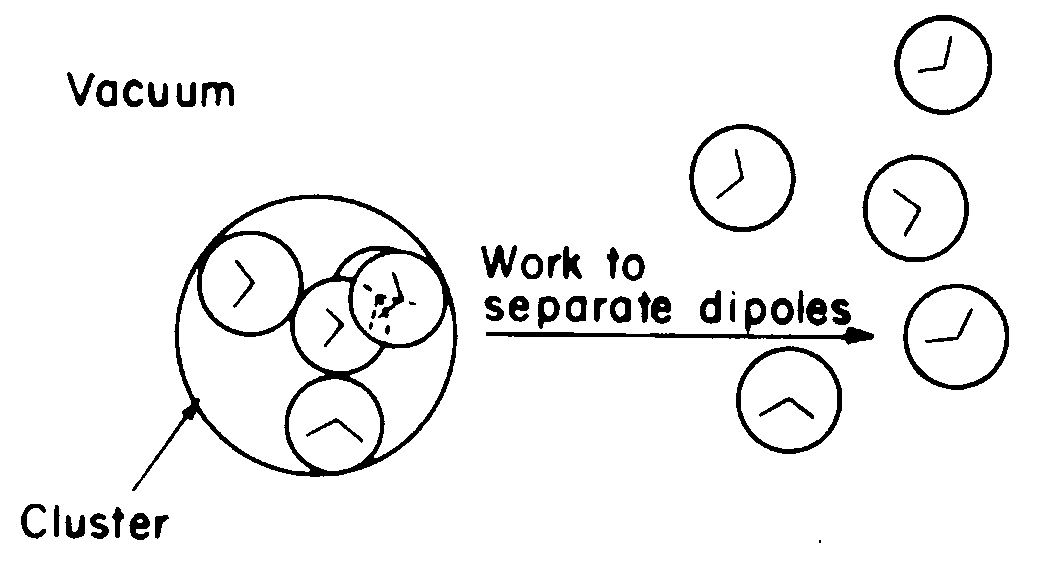 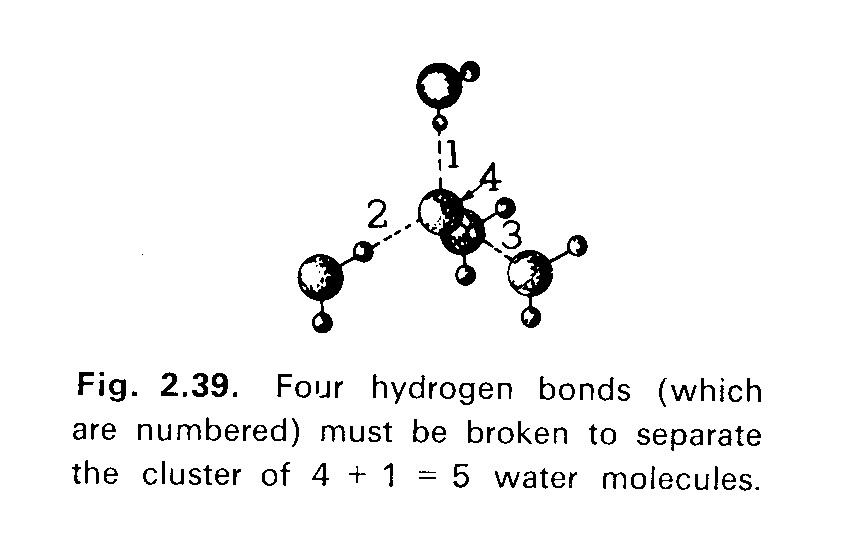 WD = 4  5 = 20 kcal/mole
49
Wc di condensazione
molecola H2O non coordinata
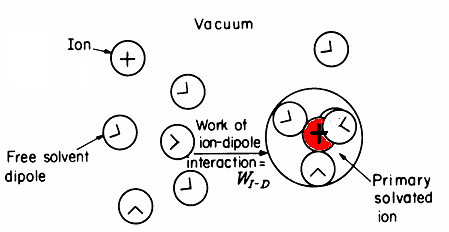 torna in soluzione per condensazione
WC = -10 kcal/mole
50
W di coordinazione di 4 molecole di H2O attorno allo ione: per interazione ione-dipolo
scarica nel vuoto dello ione coordinato con H2O, introduzione in H2O e ricarica (Born)
51
GLI ALTRI W QUANTO VALGONO?
QUANTI LEGAMI H VENGONO ROTTI
PORTARE FUORI n+1 H2O?
 
QUANTI LEGAMI H VENGONO FORMATI PER 
RI-INSERIRE n H2O + 1 IONE?

DALLA DIFFERENZA SI CALCOLA WCF E WSB
52
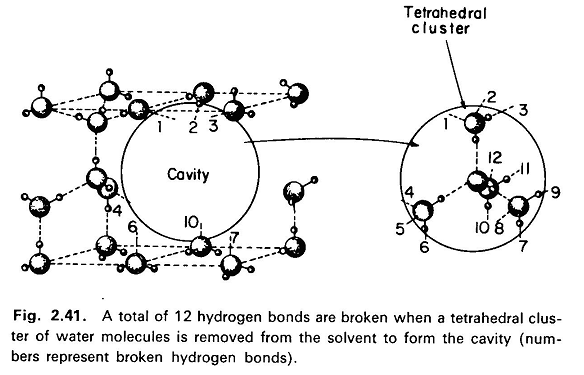 Per generare una cavità di 5 molecole di H2O si rompono 4  3 = 12 legami idrogeno
53
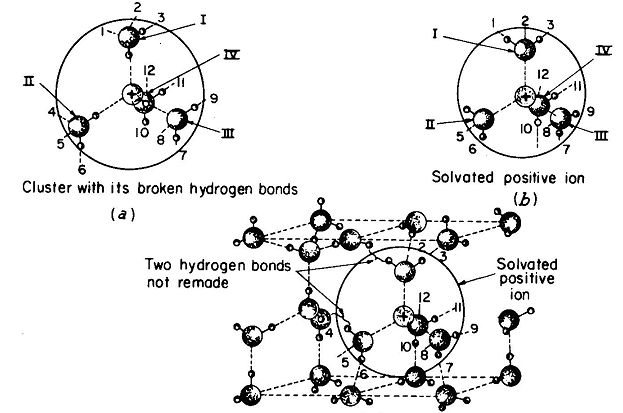 IONE +
si riformano 10 legami idrogeno
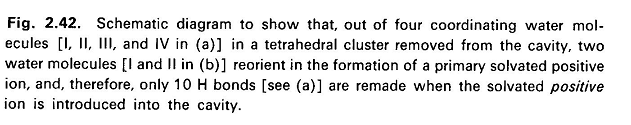 54
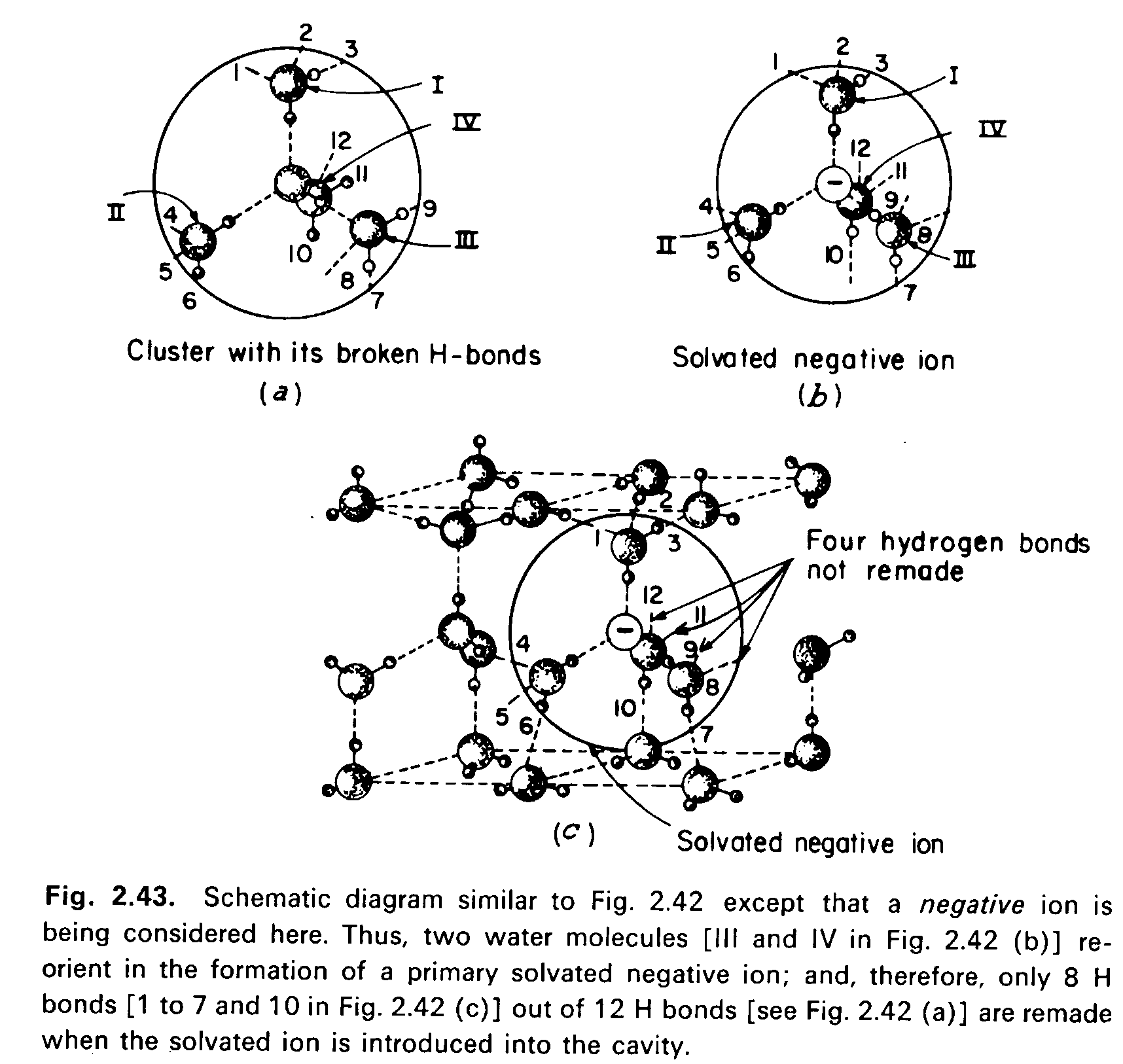 IONE -
si riformano 8 legami idrogeno
55
PER  IONI + TETRACOORDINATI SI ROMPONO 12 LEGAMI H E SE NE RIFORMANO 10. 
DIFFERENZA 2 LEGAMI H.

OGNI LEGAME H = 5 kcal/mol
WCF+WSB = 2  5 = 10 kcal/mol
PER  IONI - TETRACOORDINATI SI ROMPONO 12 LEGAMI H E SE NE RIFORMANO 8. 
DIFFERENZA 4 LEGAMI H.

OGNI LEGAME H = 5 kcal/mol
WCF+WSB = 4  5 = 20 kcal/mol
56
ESISTE UNA DIFFERENZIAZIONE TRA IONI + E -
+

Le differenze tra cationi e anioni possono essere anche maggiori considerato che ioni + e - possono anche avere numero diverso molecole di H2O nella prima sfera di solvente
Es. NaI:   n=6 per Na+ e n=1 per I-
57
È VALIDA LA TEORIA DELLE INTERAZIONI 
IONE-DIPOLO ?

Dal confronto tra dati ricavati dalle 2 equazioni precedenti e quelli ottenuti considerando 
DHK+-H2O = DHF- -H2O = -98.9 kcal/mole
si osserva che dati sono in miglior accordo rispetto a quelli ottenuti dalla teoria di Born.
58
(**)
(*)
(***)
59
In termini quantitativi i due termini elettrostatici
W coordinazione di n molecole
interazione ione-dipolo
sono quelli che influenzano maggiormente il valore di DH rispetto all’energia necessaria per ri-arrangiare i ponti idrogeno
Quindi l’interazione ione-solvente è essenzialmente di origine elettrostatica
60
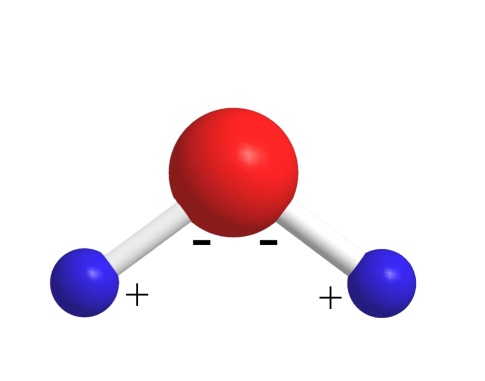 ULTERIORI MIGLIORAMENTI ALLA TEORIA

1) Si considera che H2O è un QUADRUPOLO
2) Lo ione induce un ulteriore m sull’H2O perché ne distorce la struttura.
3) Il n° di molecole di H2O nella I sfera di coordinazione varia nel tempo.
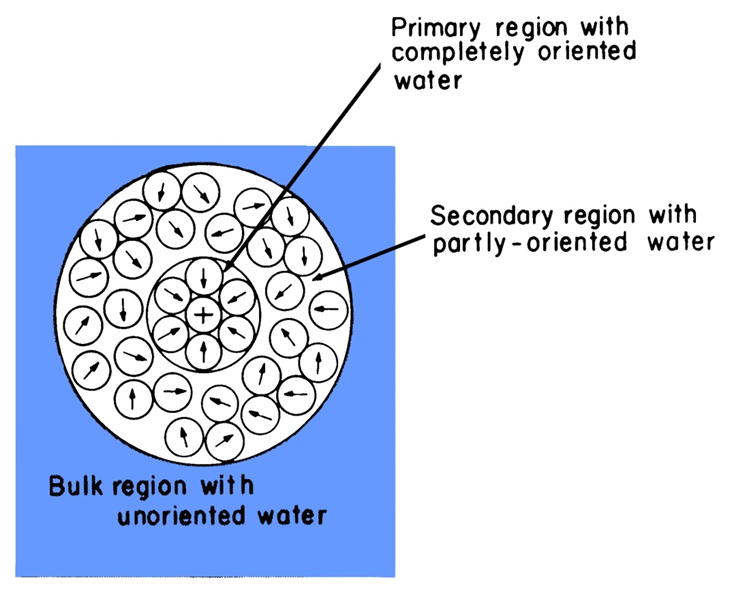 4)  ........
61
n° di solvatazione  (idratazione per H2O)

N° DI MOLECOLE DI SOLVENTE IMMEDIATAMENTE INFLUENZATE DALLO IONE. 
DIPENDE DALLA TECNICA USATA E DALLA SUA SENSIBILITÀ. ES: Na+	 1, 2, 2.5, 6-7, 44.5, 71
n° primario di solvatazione
N° DI MOLECOLE DI SOLVENTE CHE SI MUOVONO ASSIEME ALLO IONE  OPPURE  N° DI MOLECOLE DI SOLVENTE ALLINEATE NEL CAMPO ELETTRICO DELLO IONE
n° di coordinazione
N° DI MOLECOLE DI SOLVENTE  IN CONTATTO CON LO IONE, 
LE MOLECOLE + VICINE.
62
N° DI COORDINAZIONE  N° PRIMARIO DI SOLVATAZIONE
SI DETERMINANO IN VARI MODI:

A) COMPRESSIBILITA’ (PASSYNSKY) 
B) MOBILITÀ IN CAMPO ELETTRICO (ULICH)
C) NUMERO DI TRASPORTO
Da misure di compressibilità
63
Metodo di Passynnsky
(Bianchi Mussini pag. 100 e Bocris seconda edizione pag 61
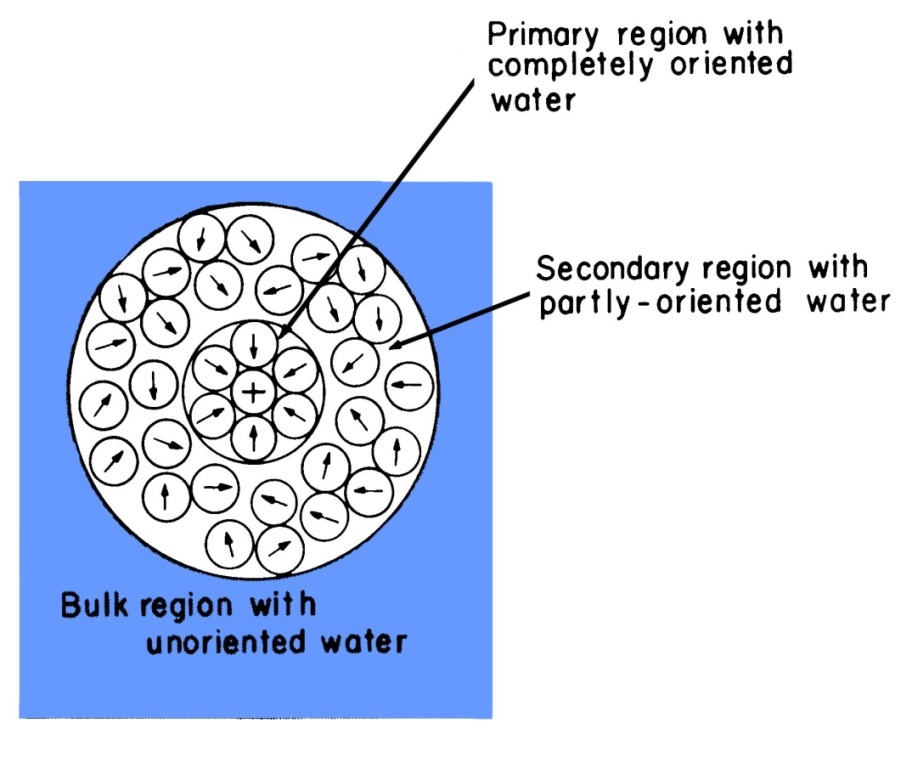 Modello:
I legami tra le molecole lontane dallo ione risentono di sbalzi di pressione
I legami tra le molecole vicine dallo ione non risentono di sbalzi di pressione perché sono già compresse al massimo
64
Se si sottopone una soluzione contenente un elettrolita a un forte aumento di p, il volume della soluzione diminuisce perché si avvicinano le molecole di H2O non di idratazione. Le molecole possono occupare gli spazi interstiziali
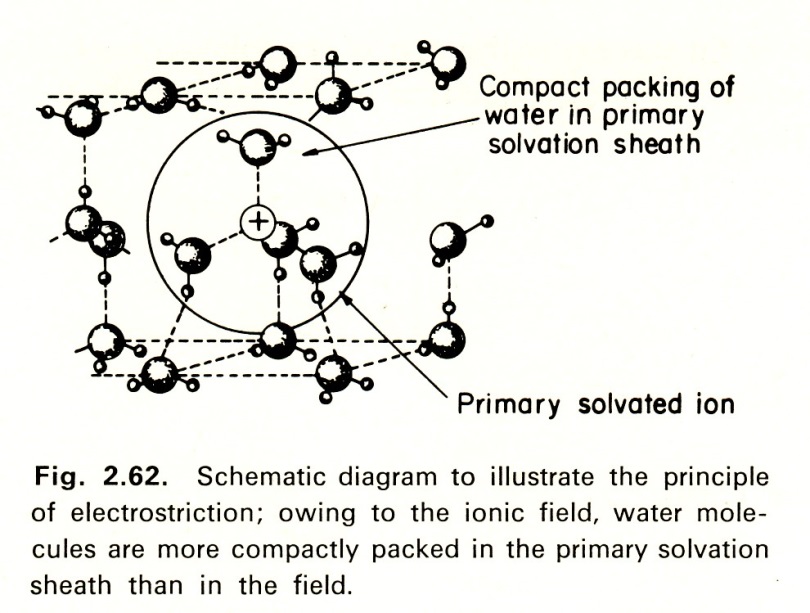 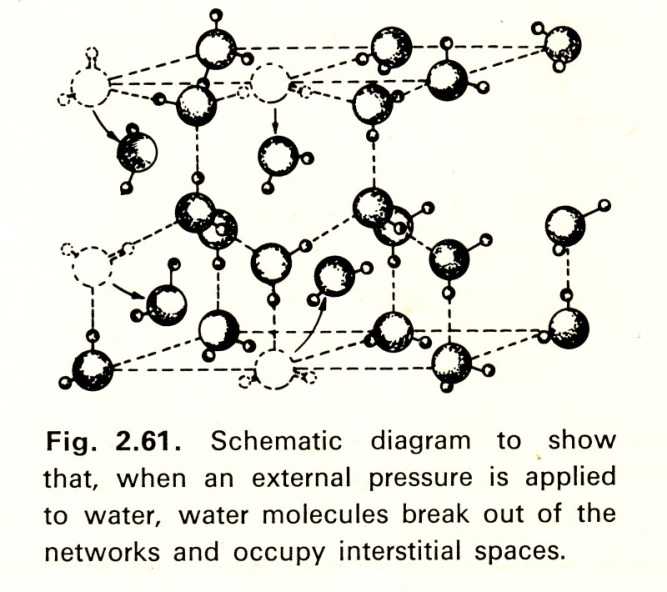 Si assume che invece il volume delle molecole vicine allo ione non subisca variazione perché le molecole di H2O sono già compresse per il fenomeno dell’elettrocostrizione.
65
Si determina la compressibilità di una soluzione dalla misura della velocità con cui si propagano in essa gli ultrasuoni.
Dalla fisica si può dimostrare che
 = compressibilità, c = velocità degli ultrasuoni,  = densità
compressibilità
66
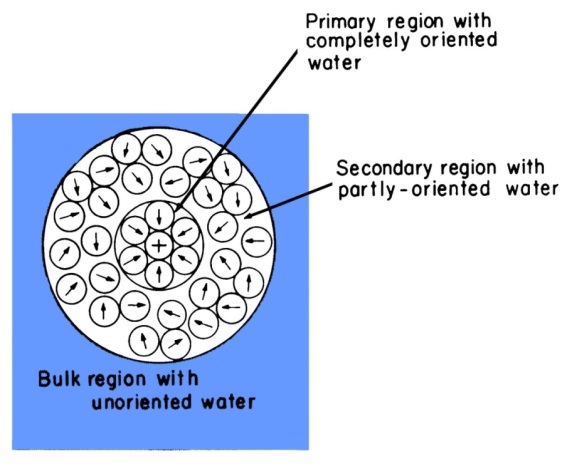 sia  nh il numero primario di idratazione
sia ni = moli di ioni presenti



     moli di H2O incomprimibili = nh × ni
sia nw =  moli di H2O che corrispondono a un certo V totale di soluzione
nh × ni moli di H2O incomprimibili hanno un volume = V × (nh × ni) / nw
sia y = nh × ni / nw
67
per H2O pura
per soluzione di elettrolita
nh = numero primario di idratazione
68
Le misure sono fatte su soluzioni di sali ma lo scopo di ottenere informazioni ioniche individuali.
Si fa l’assunzione che ioni grandi come I- e Cs+ abbiano num idratazione = 0 perché hanno poca densità di carica.
Si fanno misure di  su sali diversi di I- e Cs+ e si attribuiscono i valori del num. di idratazione al partner.
Combinando anioni e cationi diversi si ottengono i num di idratazione per tutti gli ioni.
69
METODO DELLA MOBILITÀ IN CAMPO ELETTRICO (ULICH)
In un campo elettrico uno ione sperimenta una forza elettrica
lo ione sente anche una Fattrito proporzionale alla sua velocità v
Fatt =  6pav                           F di Stokes
a = raggio idrodinamico dello ione (ione + le molecole di solvente solidali)
Fatt = f(viscosità del solvente, a)
mostrano attrito minore gli ioni + grandi perché hanno < densità di carica e quindi meno molecole di solvente coordinate
70
quando v è costante  Fel = ze0E = Fatt =  6πav
u = mobilità ionica: è una grandezza misurabile (vedi dopo)
+
sfera di idratazione
rione
a = ridro
dalla fig. schematica si vede che se ridro è il raggio ione + diametro delle molecole di H2O e rione = raggio del solo ione nudo
num di idratazione = num di sferette (H2O) che possono stare mediamente in prossimità dello ione
buona approssimazione
71
Approssimazioni vantaggi e svantaggi:

compressibilità: si assume che
- molecole di solvente nella sfera di coordinazione sono incompressibili
- molecole di solvente appena fuori nella sfera di coordinazione si comportano come quelle nel bulk

- si ottiene n per la coppia di ioni
mobilità: si assume che
- la viscosità sia costante in tutto il sistema
- si trascura l’effetto dell’elettrocostrizione

- si ottiene n per un singolo ione
In totale si possono usare circa 5 metodi di misura che danno risultati con precisione di ± 1
72
APPROFONDIMENTI SULLA COSTANTE DIELETTRICA
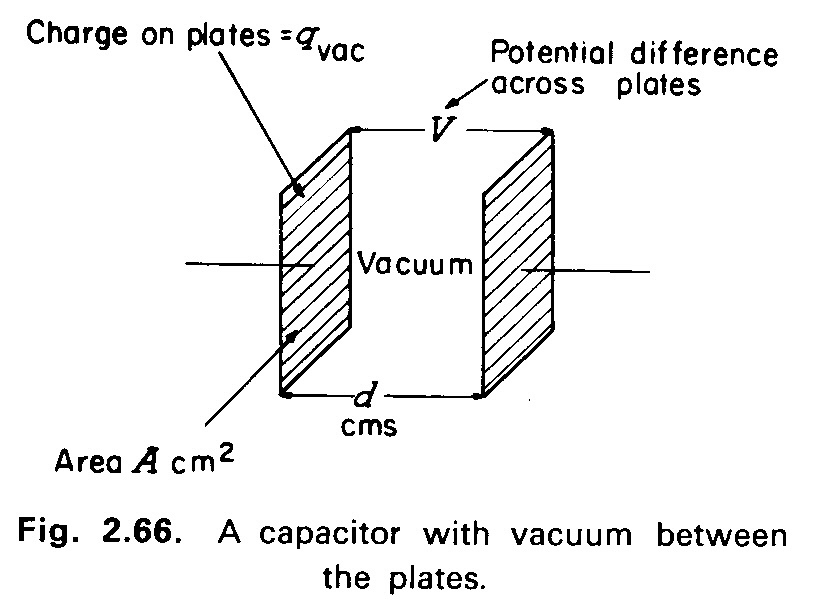 nel vuoto
con dielettrico
Perché un dielettrico modifica la carica necessaria a mantenere la V tra le due armature di un condensatore ???
73
LA PRESENZA DI E (E=Vd) ORIENTA I DIPOLI O LI INDUCE.
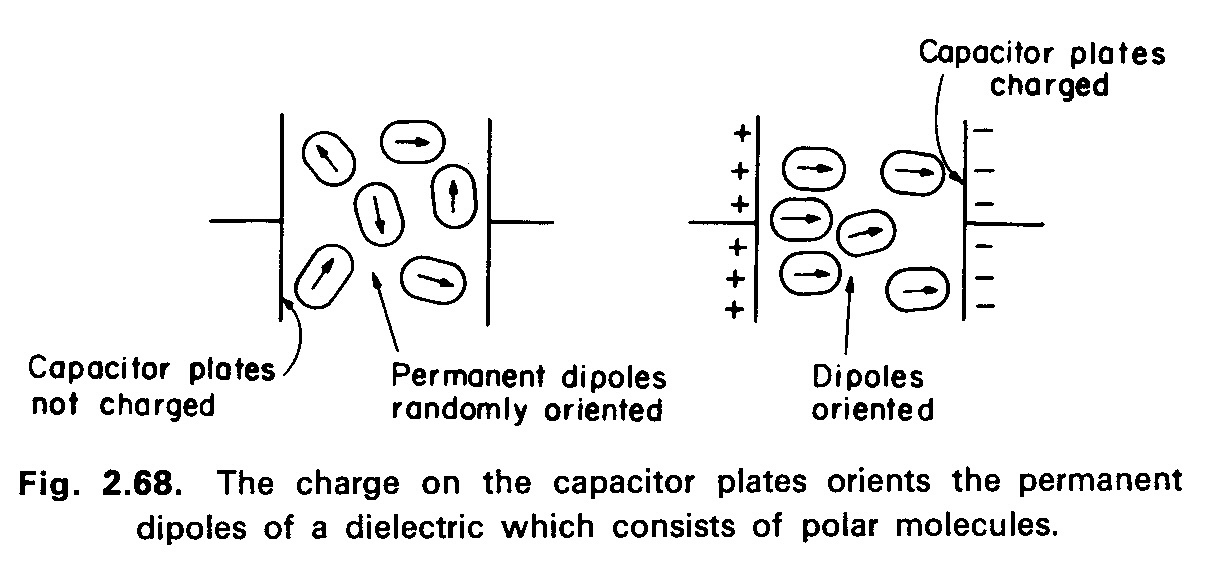 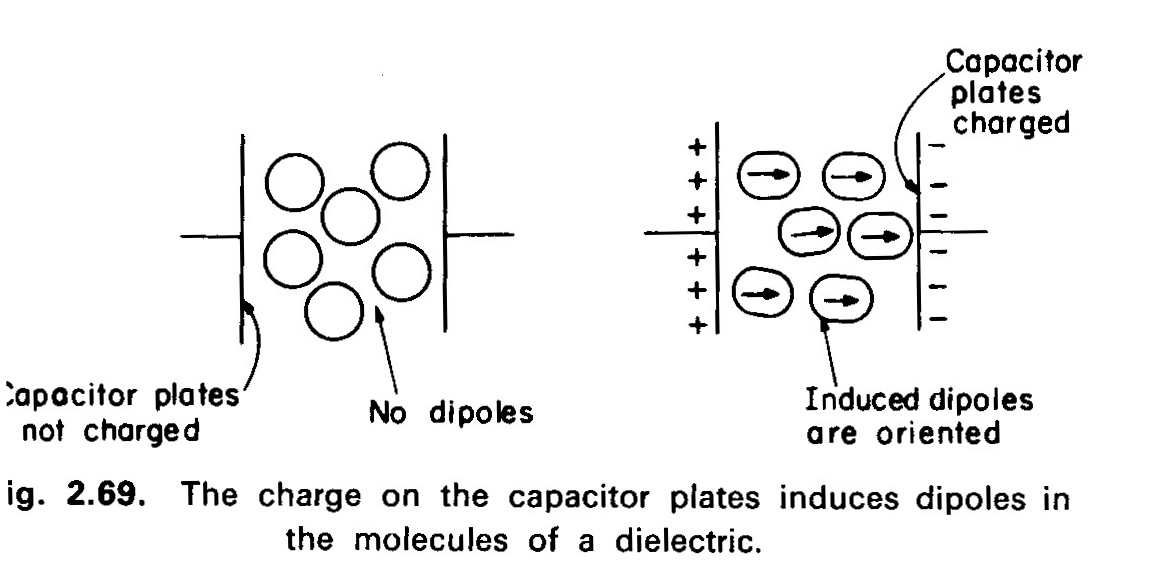 74
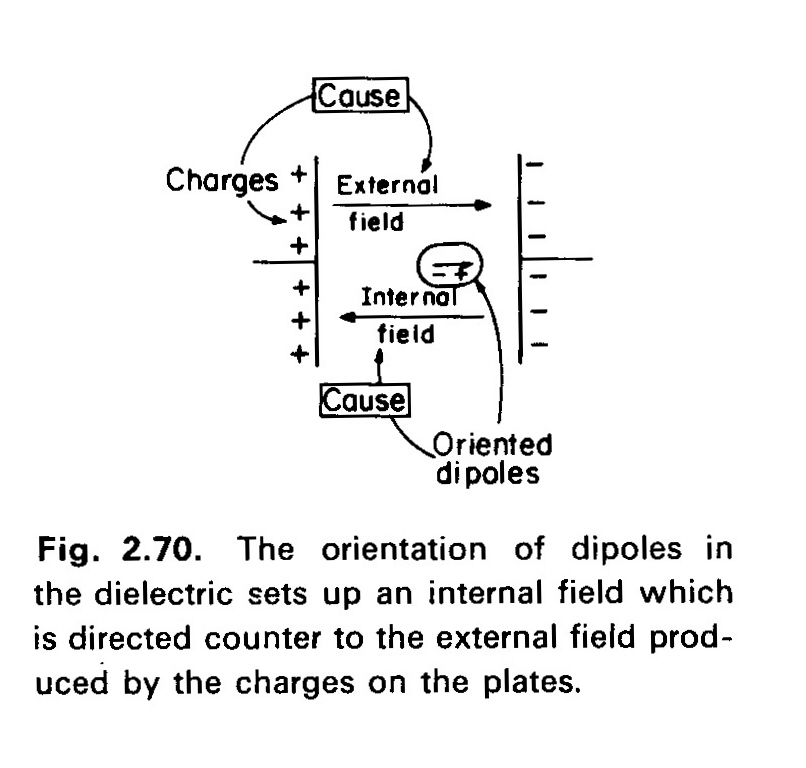 I DIPOLI ORIENTATI GENERANO UN EINTERNO OPPOSTO A QUELLO  EESTERNO
ETOTALE = EESTERNO - EINTERNO
75
La presenza di un dielettrico fa diminuire V.
Se Q è costante la presenza di un dielettrico fa diminuire V
oppure si puo’ dire
una carica piu’ grande è necessaria per ottenere una unità di V
E = Vd          C = q/V
Se Evuoto > Ediel --->	Cdiel > Cvuoto --->
76
Origine della costante dielettrica
Al campo elettrico orientante E si oppone il moto disorientante termico.

Debye dimostro’ che considerando entrambi i fenomeni, si ottiene per un gas un’equazione del tipo:
e = f( adeformazione + aorientamento )
adeformazione  = polarizzabilità di deformazione = misura della facilità con cui la molecola neutra viene deformata da un campo E per dare dipolo indotto.
aorientamento  = polarizzabilità di orientamento = misura della facilità con cui un dipolo viene orientato da un campo E.
77
e = adeformazione + aorientamento
All’aumentare di T diminuisce e perché aumenta l’effetto disorientante termico
Ad una certa T il secondo termine diventa trascurabile e la deformazione dei dipoli mantiene la e ad un certo valore anche se i dipoli non sono in gradi di orientarsi.
78
Per H2O liquida si deve tener conto delle interazioni tra molecole e della formazione di unità tetraedriche.
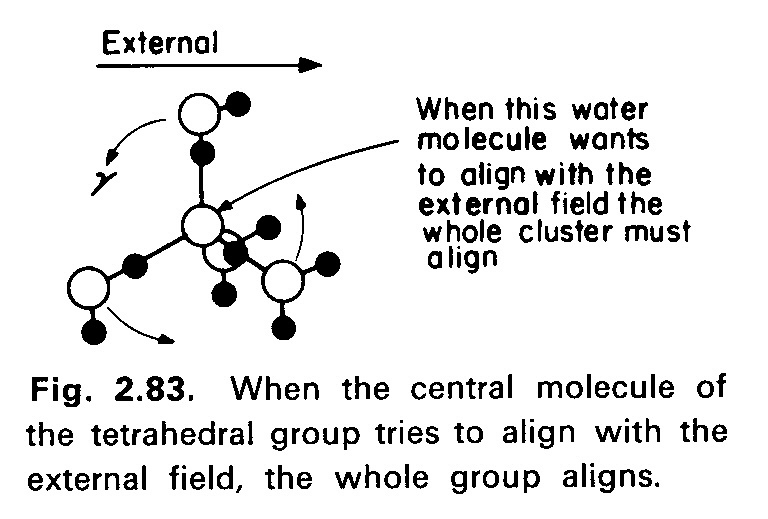 g = num di molecole legate a quella centrale
79
Kirkwood dimostrò che nei liquidi è importante considerare le associazioni tra i dipoli che si formano per interazioni a breve distanza
da non sapere
e per H2O liquida
80
Nei liquidi e dipende in modo complesso da adef e dalla associazione di dipoli.
teoria in buon accordo con esperimenti
Ad esempio H2O ed SO2, nonostante abbiano m simile, mostrano una e molto diversa perché in SO2 non ci sono associazioni di dipoli.
81
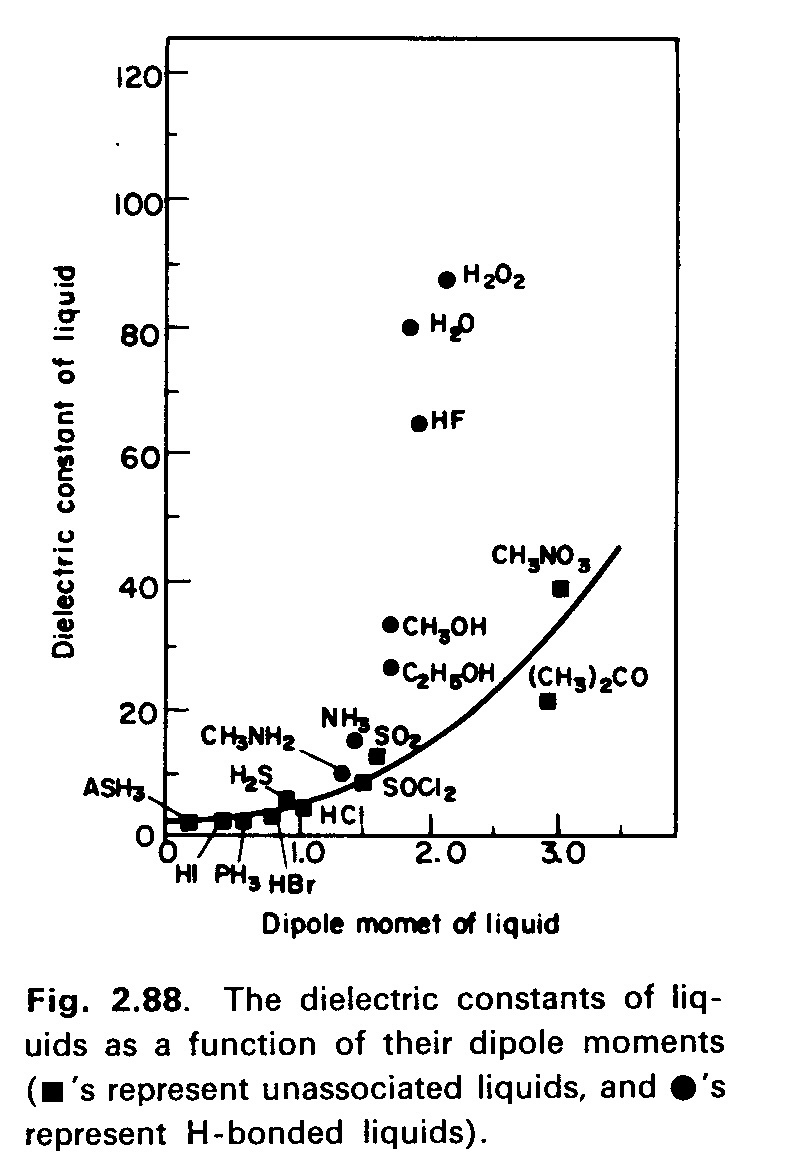 il valore di e è molto più grande nei sistemi in cui si possono formare associazioni di dipoli
82
In presenza di ioni in soluzione e diminuisce: infatti
le molecole di H2O vicine allo ione sono parzialmente o totalmente orientate inoltre diminuisce g.
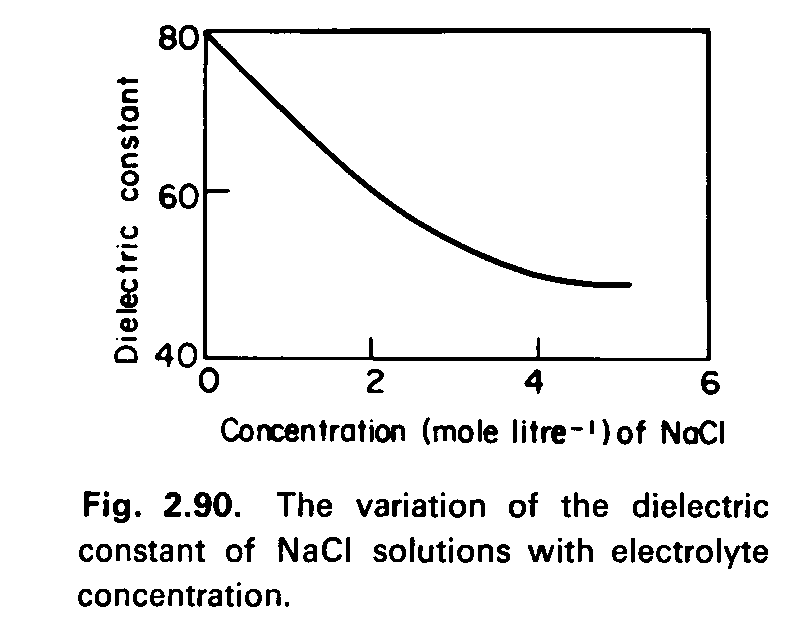 83
e non è costante in soluzione ionica ma diminuisce avvicinandosi ad uno ione: 
le molecole di H2O vengono orientate dallo ione e non sono libere di orientarsi nel campo
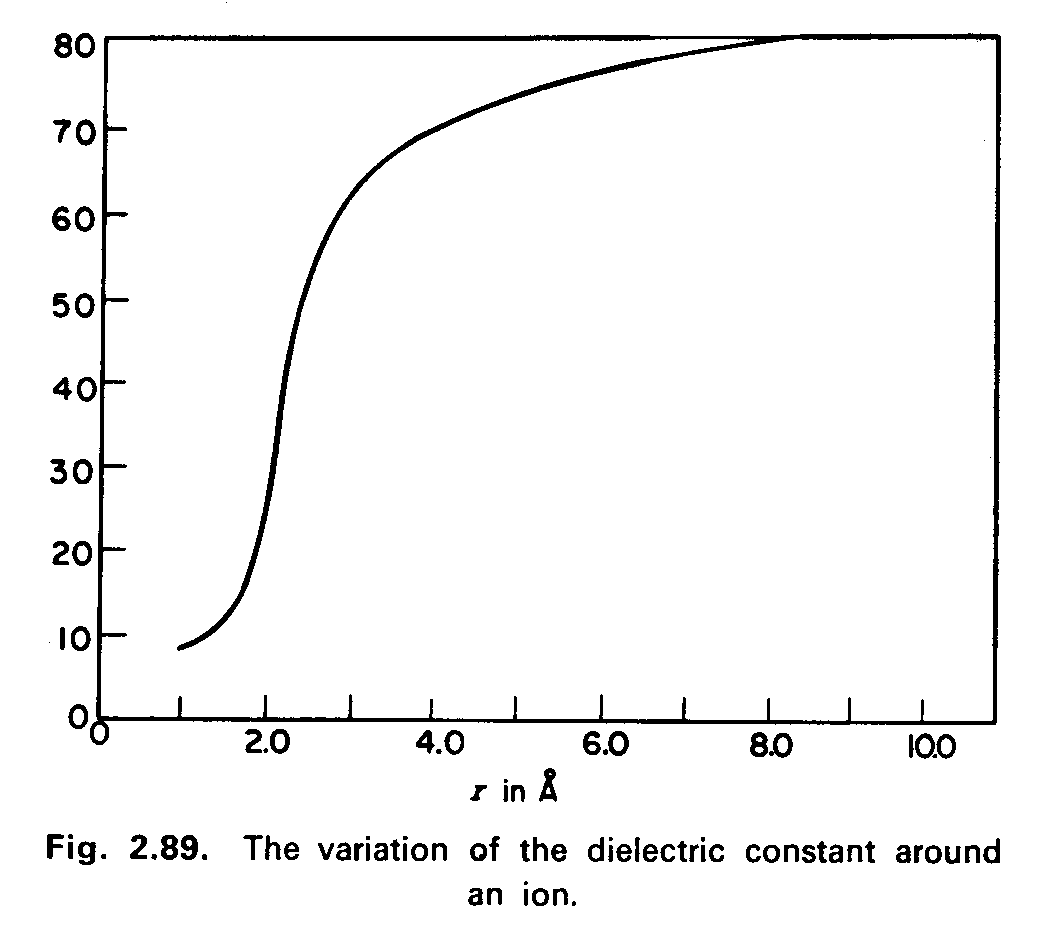 84